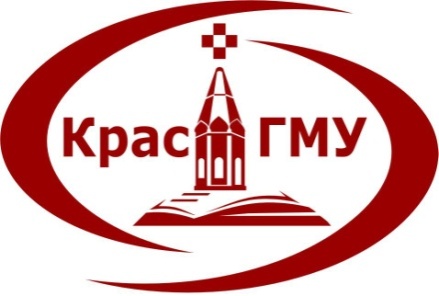 ФГБОУ ВО КрасГМУ им. проф. В.Ф.Войно-Ясенецкого Минздрава России
Фармацевтический колледж
Методические рекомендации по написанию, оформлению и защите ВКР
Автор: преподаватель спец.дисциплин Фукалова Н.В. 2017г.
ФЕДЕРАЛЬНОЕ ГОСУДАРСТВЕННОЕ БЮДЖЕТНОЕ ОБРАЗОВАТЕЛЬНОЕ УЧРЕЖДЕНИЕ
ВЫСШЕГО   ОБРАЗОВАНИЯ «КРАСНОЯРСКИЙ  ГОСУДАРСТВЕННЫЙ  МЕДИЦИНСКИЙ  УНИВЕРСИТЕТ ИМЕНИ ПРОФЕССОРА В.Ф. ВОЙНО-ЯСЕНЕЦКОГО»
МИНИСТЕРСТВА ЗДРАВООХРАНЕНИЯ рОССИЙСКОЙ ФЕДЕРАЦИИ
ФАРМАЦЕВТИЧЕСКИЙ КОЛЛЕДЖ





ЗАДАНИЕ
НА ВЫПУСКНУЮ КВАЛИФИКАЦИОННУЮ РАБОТУ
 
студентки          Андреевой   Екатерины
группы     311      специальности      34.02.01     Сестринское    дело
Тема:     Деятельность      школьной      медицинской     сестры по
профилактике сколиоза у младших школьников
Утверждена приказом  руководителя  «11»   октября  2017  г. № 205 ф - орг 
Срок    сдачи   студентом   законченной   работы « __ » ________2018 г.

Основные вопросы, подлежащие разработке (краткое содержание ВКР):
1. Теоретические представления о сколиозе в детском возрасте: его причинах, видах, клинических проявлениях и принципах профилактики.
2. Описание практической работы по проведению клинических наблюдений в начальных классах Березовской СОШ (количество осмотренных детей, выявленные нарушения осанки, проведённые профилактические мероприятия и их результаты). Описать методики проведения исследований и применяемые профилактические мероприятия, 
3. Выводы об особенностях работы школьной медсестры, рекомендации для детей и родителей по профилактике сколиоза в детском возрасте
УТВЕРЖДАЮ
Председатель ЦМК
_____________ Т.Н.Лопатина
(подпись)
«___»________________2017г.
ЗАДАНИЕ
НА ВЫПУСКНУЮ КВАЛИФИКАЦИОННУЮ РАБОТУ
 
студентки          Андреевой   Екатерины
группы     311      специальности      34.02.01     Сестринское    дело
Тема:     Деятельность      школьной      медицинской     сестры по
профилактике сколиоза у младших школьников
Утверждена приказом  руководителя  «20»   октября  2016  г. № 280 ф - орг 
Срок    сдачи   студентом   законченной   работы « __ » ________2017 г.

Основные вопросы, подлежащие разработке (краткое содержание ВКР):
1. Теоретические представления о сколиозе в детском возрасте: его причинах, видах, клинических проявлениях и принципах профилактики.
2. Описание практической работы по проведению клинических наблюдений в начальных классах Березовской СОШ (количество осмотренных детей, выявленные нарушения осанки, проведённые профилактические мероприятия и их результаты). Описать методики проведения исследований и применяемые профилактические мероприятия, 
3. Выводы об особенностях работы школьной медсестры, рекомендации для детей и родителей по профилактике сколиоза в детском возрасте
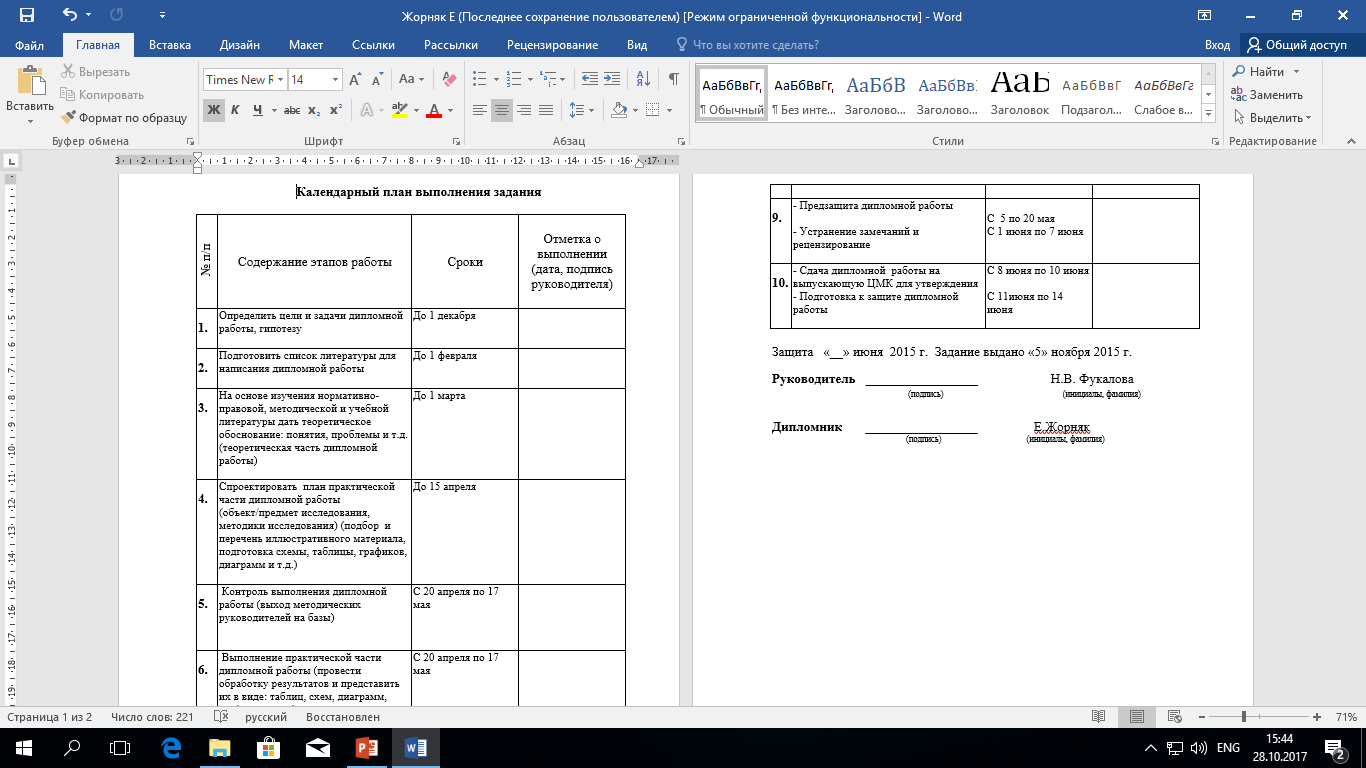 ЦЕЛИ И ЗАДАЧИ
Цель исследования:
Определение особенностей работы медицинской сестры в отделении онкологии и гематологии.
Задачи исследования: 
Изучить классификацию, причины, клинические проявления лейкоза в разные  периоды болезни
Определить роль медсестры в уходе за детьми в отделении онкологии и гематологии
Провести практическое наблюдение в отделении онкогематологии для выявления проблем пациентов и изучения деятельности постовой медицинской сестры
Провести хронометраж рабочего времени постовой медицинской сестры отделения онкогематологии.
Изучить удовлетворенность пациентов (родителей) работой медицинских сестер методом анкетирования и сравнить результаты с аналогичным отделением
Составить рекомендации для обучающихся по специальности «Сестринское дело» для работы в отделении онкогематологии.
Цель ВКР: Определить особенности сестринского ухода за  недоношенными детьми с внутриутробным  инфицированием 
Задачи ВКР: 
Изучить этиологию  и клинические проявления внутриутробных инфекций.
 Проанализировать нарушенные потребности и способы их удовлетворения у недоношенных детей  внутриутробным инфицированием
Определить особенности ухода за недоношенными новорожденными с внутриутробным инфицированием
Составить рекомендации для родителей по организации ухода за ребенком в домашних условиях
Объект выпускной квалификационной работы. Профессиональная деятельность постовой медицинской	сестры отделения онкологии и гематологии.
	Предмет выпускной квалификационной работы. Особенности работы медицинской сестры отделения онкологии и гематологии.
	Методы исследования: теоретический анализ литературы по проблеме исследования, эмпирическое наблюдение, хронометраж рабочего времени постовой медицинской сестры, анкетирование пациентов.
СПИСОК ИСПОЛЬЗОВАННЫХ ИСТОЧНИКОВ

Александрович Ю. С. Интенсивная терапия новорожденных [Текст]: учеб. пособие/ Ю. С. Александрович, К. В. Пшениснов, 2014 – 487с. 
Антонова Т. В. Сестринское дело при инфекционных болезнях с курсом ВИЧ – инфекции и эпидемиологии [Текст]: учеб. пособие/ Антонова Т. В., Антонов М. М., Барановская В. Б., 2012 – 389с.
Безнощенко Г. Б. Внутриутробные инфекции [Текст]: учеб. пособие/ Г. Б. Безнощенко, Т. Н. Долгих, Г. В. Кривчик, 2012 – 23с.
Белокриницкая Т. Е. Грипп и беременность [Текст]: учеб. пособие/ Т. Е. Белокриницкая, К. Г. Шаповалов, 2015 – 232с. 
Голубева М. В. Внутриутробные инфекции [Текст]: учеб. пособие/ М. В. Голубева, Л. Ю. Барычева, Л. В. Погорелова. – М: Академия, 2013 – 14с. 
Дементьев А. С. Акушерство и гинекология. Стандарты медицинской помощи [Текст] : учеб. пособие/ А. С. Дементьев, И. Ю. Дементьева, С. Ю. Кочетков, Е. Ю. Чепанова, 2016 – 512с.
СПИСОК ИСПОЛЬЗОВАННЫХ ИСТОЧНИКОВ
Шабалов Н.П.Детские болезни [Текст] : [учеб. для вузов] : в 2 т. Н.П.Шабалов.- 7-е изд., перераб., и доп. - Санкт-Петербург : Питер, 2012. - (Учебник для вузов).- Т. 1. - 2012. - 922 с.
          ЭЛЕКТРОННЫЕ РЕСУРСЫ:
Электронная библиотека диссертаций Режим доступа: - http://www.dissercat.com/ - Загл. с экрана.
Медицинские электронные книги Режим доступа: – http://www.medicalbooks.com/index.html   Загл. с экрана
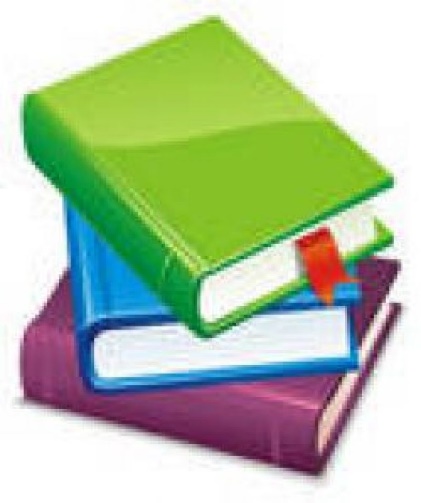 Теоретическая часть
ГЛАВА I. ТЕОРЕТИЧЕСКИЙ ОБЗОР ПРИЧИН И КЛИНИЧЕСКИХ ПРОЯВЛЕНИЙ АСФИКСИИ НОВОРОЖДЕННЫХ……………………………….………………5
1.1.Этиология асфиксии……………………………….………........5
1.2. Причины и предрасполагающие факторы асфиксии…………………………………………………….……….5
1.3.Патогенез………………………………………………………..6
1.4.Классификация асфиксии новорожденных……………………7
1.5.Клинические проявления………………………………………9
1.6.Осложнения асфиксии……………………………………........11
1.7.Лечение при асфиксии……………………………..…………..15
В работе раскрывается заявленная тема, содержится решение поставленных задач.
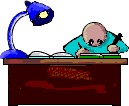 Практическая часть
ГЛАВА III. ПРАКТИЧЕСКОЕ НАБЛЮДЕНИЕ ЗА НОВОРОЖДЕННЫМИ, РОДИВШИМИСЯ В СОСТОЯНИИ АСФИКСИИ И МЕРОПРИЯТИЯ СЕСТРИНСКОГО УХОДА……………………...…………………………24
3.1. Практическое наблюдение за новорожденными, родившимися в состоянии асфиксии… …………………………………………………….……24
3.2 Организация сестринского  ухода за новорожденными в  палате интенсивной терапии …………….……. ………..……..……………….......25
в работе используются материалы исследования, проведённые автором самостоятельно
оценен практический эффект от сделанных рекомендаций
область исследования соответствует профессиональной компетентности выпускника
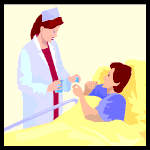 Статистическая обработка

	Наличие статистической обработки результатов исследований с высоким уровнем достоверности
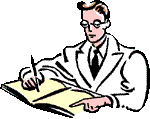 Правила оформления работы
Шрифт        Times New Roman
Размер        14
Межсторочный интервал       1,5
Абзационный отступ              12,5 мм
ГЛАВА I. ТЕОРЕТИЧЕСКИЕ АСПЕКТЫ ЛЕЙКОЗА В ДЕТСКОМ ВОЗРАСТЕ.
1.1 Классификация лейкоза.
	Лейкоз — тяжелое заболевание крови, которое относится к злокачественным заболеваниям. Это заболевание не знает возрастных ограничений. Им болеют дети в разном возрасте, в том числе и грудные. Оно может возникнуть и в молодости, и в среднем возрасте. [5]
Таблица 1 - Клинические симптомы у наблюдаемых детей.
Рисунок 2 - Структура заболеваемости в отделении КККЦОМД
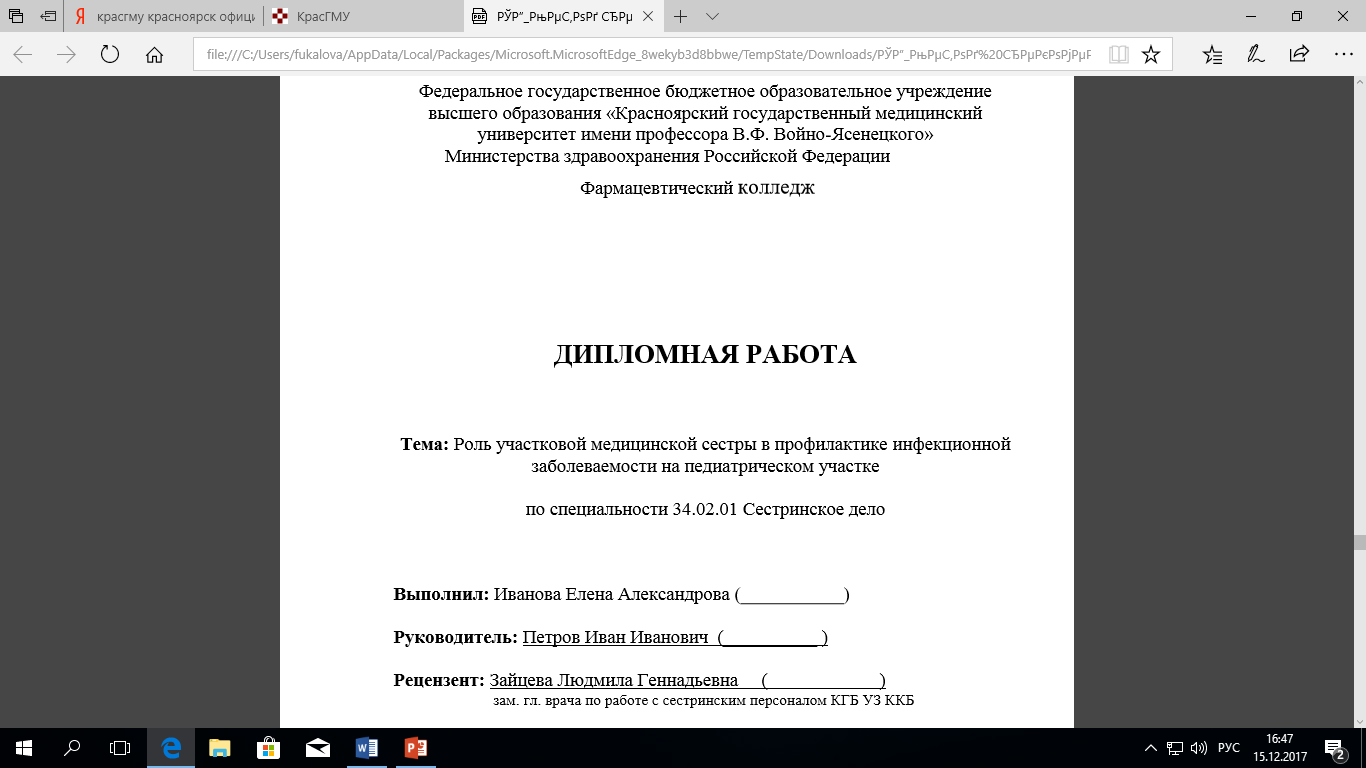 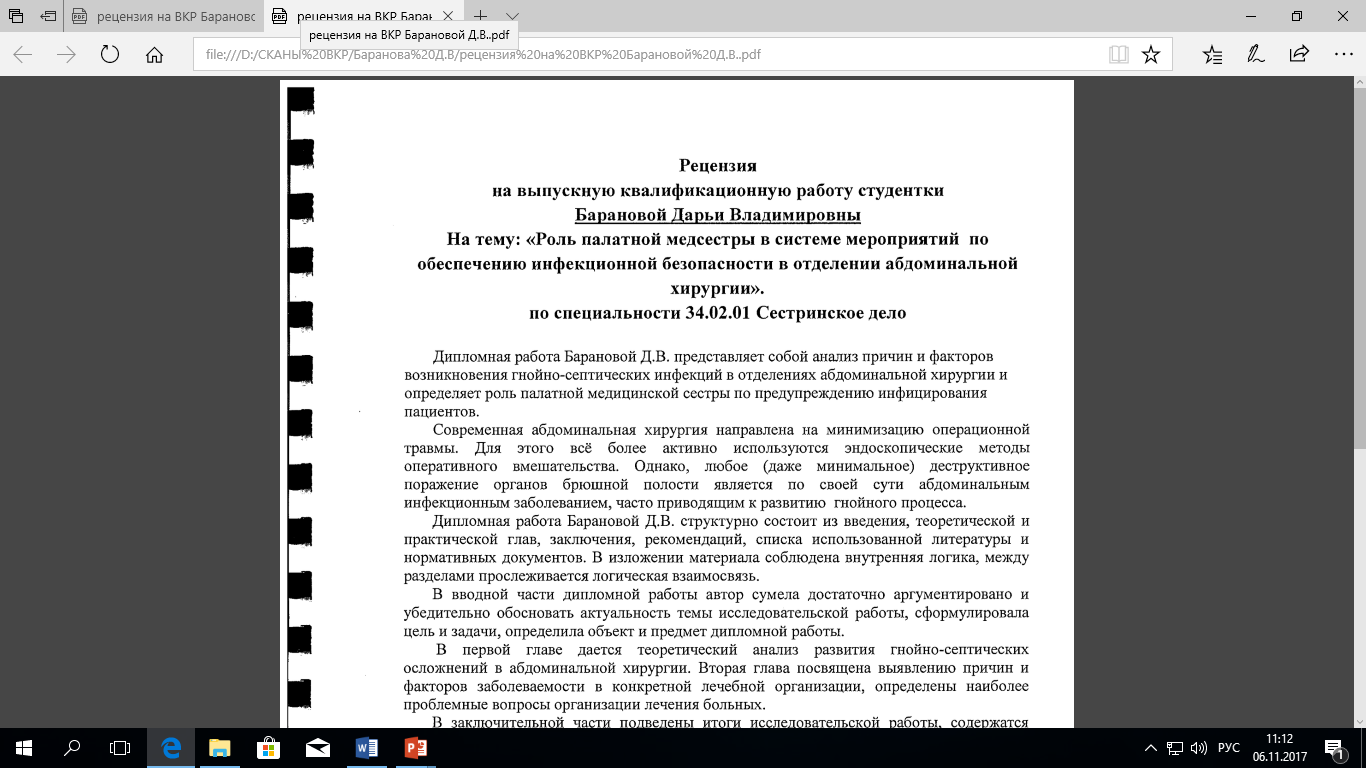 Рецензия
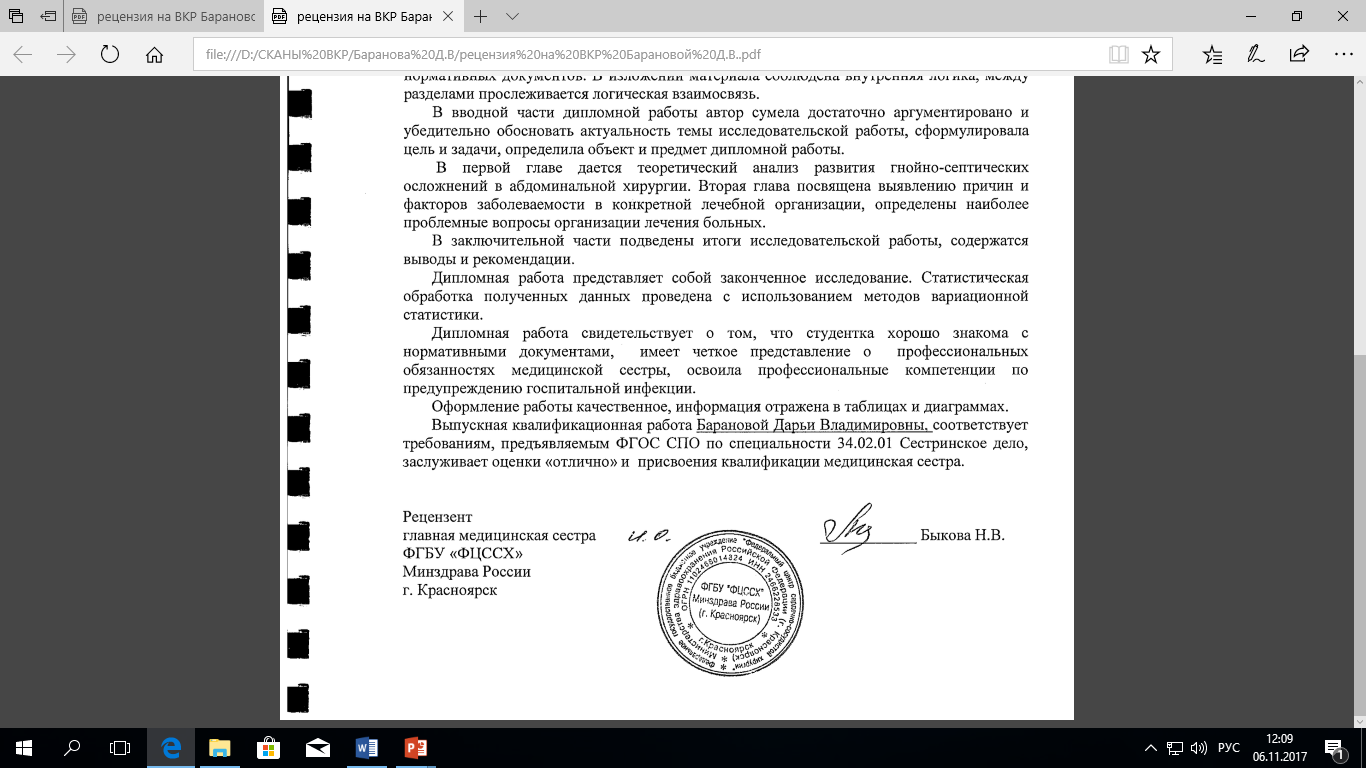 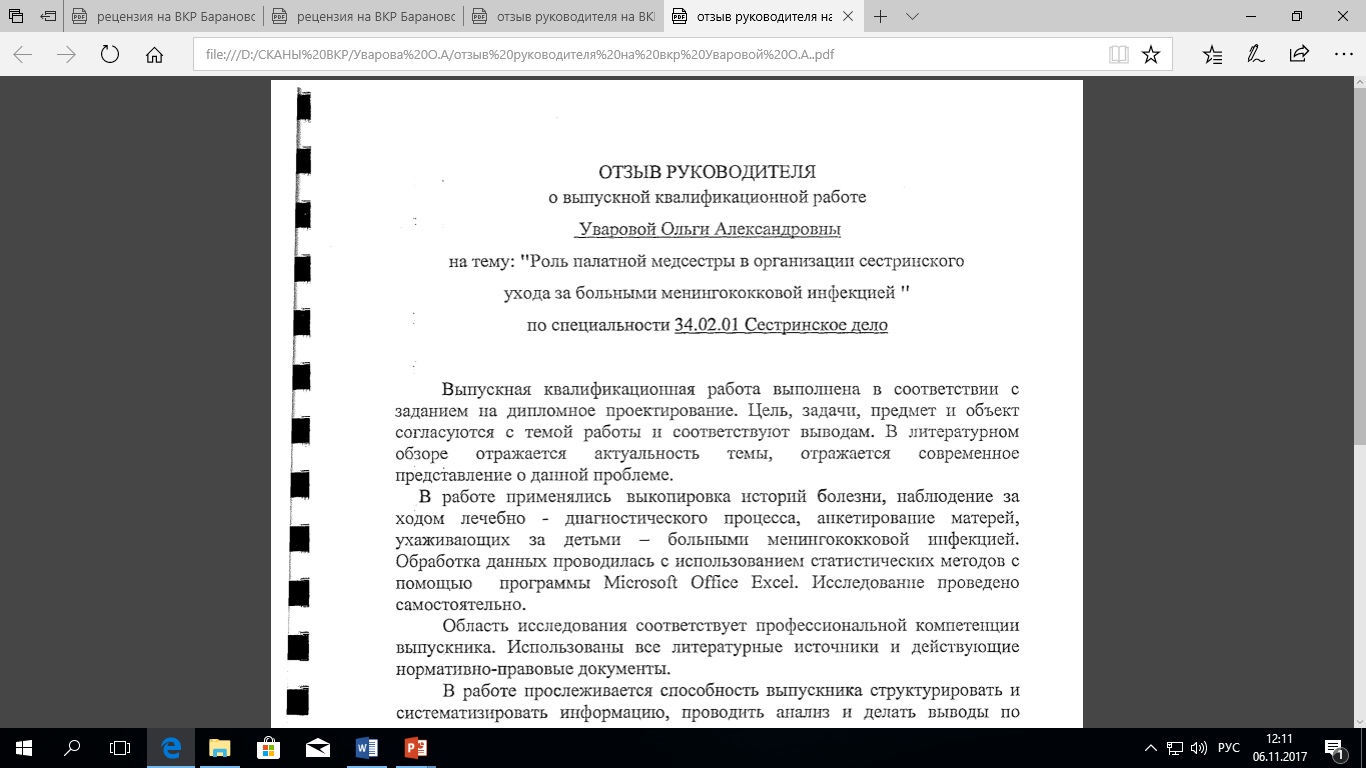 Отзыв руководителя
Оформление презентации
Слайд 1. Автор, тема дипломной работы, руководитель ВКР. 
Слайд 2. Актуальность работы, основная проблема. 
Слайд 3. Цель и задачи исследования. 
Слайд 4. Объект и предмет исследований. 
Слайд 5. Базы исследования, методы исследования. 
Слайд 6.- Слайд 9.  Теоретические аспекты, связанные с объектом исследования.  
Слайд 10. - Слайд 12. Описание результатов, полученных в ходе исследования. 
Слайд 13- 14. Выводы/Заключение. 
Слайд 15. Надпись «Спасибо за внимание». 

Шрифт в презентации рекомендуется использовать:
 - для заголовков – не менее 24.
- для информации не менее 18.
Федеральное государственное бюджетное образовательное учреждение высшего образования «Красноярский государственный медицинский университет имени профессора В.Ф. Войно-Ясенецкого» Министерства здравоохранения Российской Федерации 
 Фармацевтический колледж  
Специальность 34.02.01 Сестринское дело 

ДИПЛОМНАЯ РАБОТА 
 
Тема: Организация работы медицинской сестры в отделении онкогематологии 
     
Выполнил: Жорняк  Екатерина Александровна 
Руководитель: Фукалова Наталья Васильевна 
Рецензент: Клитенкович Лидия Владимировна, главная медицинская сестра КГБУЗ  «Красноярский краевой клинический центр охраны материнства и детства»
Работа допущена к защите ЦМК «Сестринское дело № 1»
Протокол № 10 от 06.06.2016 г.
  

Красноярск 2016
Оформление презентации
Презентация имеет лаконичный единый стиль оформления
Информация визуализирована и структурирована в виде схем, таблиц
Отсутствуют грамматические ошибки
Актуальность
Рисунок 1 - Заболеваемость гемобластозами на 100 тыс. населения
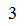 Оценка защиты ВКР
Студент показывает глубокое знание вопросов темы, свободно оперирует профессиональными терминами, данными исследования
На все вопросы отвечает грамотно и содержательно
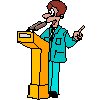 Спасибо за внимание!